Quality-of-Service (QoS) for Virtual Networks in OpenFlow MPLS Transport Networks
Ashiq Khan*, Wolfgang Kiess, David Perez-Caparros, Joan Triay
*NTT DOCOMO, Inc., Japan
DOCOMO Communications Labs, Germany

IEEE CloudNet, Nov 11-13, 2013
San Francisco
Contents
Background and Objective
QoS in MPLS: an overview
Proposal
Evaluation: prototype
Conclusions
Background
OpenFlow virtualizes/slices transport networks easily
Lacks scalability, QoS support
MPLS is scalable, has carrier-grade QoS support
Lacks virtualization capability when it comes to QoS
Cloud/Datacenter
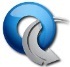 OpenFlow
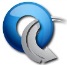 OpenFlow
OpenFlow
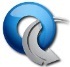 Cloud/Datacenter
Cloud/Datacenter
MPLS transport domain
Impractical to replace all MPLS switches in one day…. but then,
How to accommodate multiple virtual networks with QoS guarantee
Objective
Accommodate multiple virtual networks in MPLS domain
MPLS can isolate multiple QoS classes
but, multiple VNs mean isolating now within a QoS class
5G
Video (QoS-1)
4G
5G
Voice (QoS-0)
4G
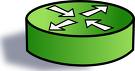 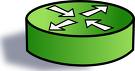 MPLS switch
MPLS switch
How can we realize this without changing MPLS implementations
MPLS QoS support                                      overview
MPLS defines two bandwidth constraint models
Russian doll Model (RDM)
Maximum Allocation Model (MAM)
Strict BW isolation among classes
Aggregated BW to a set of classes
C2
Maximum
Reservable
Bandwidth
C2
+
C1
+
C0
Maximum
Reservable
Bandwidth
C1
+
C0
C1
C0
C0
a. MAM
b. RDM
Complex management and preemption task
Unused BW are wasted
Both classes need to be addressed for multiple VN accommodation
Creating multiple virtual networks ….          principle
Without any special support from MPLS
Transparent to MPLS
VN-0
VN-1
C2
+
C1
+
C0
C2
C1
+
C0
C2
+
C1
+
C0
Maximum
Reservable
Bandwidth
Maximum
Reservable
Bandwidth
C0
C1
C2
+
C1
+
C0
C1
+
C0
C1
+
C0
C0
C0
C0
a. MAM
b. RDM
Need a flexible, programmable admission control mechanism
Proposed architecture
OpenFlow (OF) as the Admission Controller to the MPLS domain
Info from MPLS domain
Per VN reservation state
QoS
class
MPLS
Available BW
MPLS
Max BW
Max BW
QoS class
Available BW
VN
Session Establishment Request
C0
6
0
Session data transfer
VN-0
+
C0
10
3
4
7
C1
3
VN-0
C0
4
VN-1
C1
VN-1
15
10
8
6
C1
LER: Label Edge Router
LSR: Label Switching Router
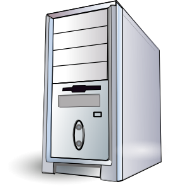 Source/Destination
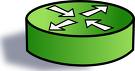 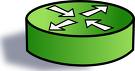 OpenFlow Controller
Source/Destination
LSR
LSR
OF Domain B
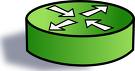 MPLS switching domain
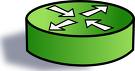 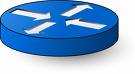 LER
LER
OpenFlow switch
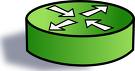 Source/Destination
OpenFlow Domain A
LSR
Source/Destination
Source/Destination
The whole process remains transparent to the MPLS domain
Experiment platform                                 prototyping
Topology








Configuration
All hosts are virtual machines (Ubuntu 12.04, VMWare, HP blade center 520)
MPLS switches: MPLS kernel extension* on Debian 4 
Links bandwidth: 6.3 Mbps
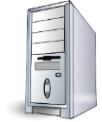 OpenFlow Controller
(Floodlight)
Bandwidth allocation in the MPLS domain
MPLS QoS   BW per QoS      Virtual Network  BW per VN	
C0	40%	VN1	20%	
		VN2	20%	
C1	60%	VN1	20%	
		VN2	40%
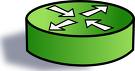 Host A
Host B
MPLS LER 1
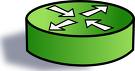 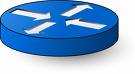 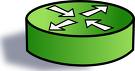 MPLS LER 3
MPLS LSR
OpenFlow Switch
(Open vSwitch)
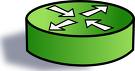 VN1: Host A, Host B                       VN2: Host C, Host D
Host D
Host C
MPLS LER 2
*MPLS Linux Labs by Sourceforge
Results                                                                  MAM
BW	
Time	Session	Scenario 1	Scenario 2	
t1	VN1-C1	30%	20%	
t2	VN2-C1	40%	60%	
t3	VN1-C0	20%	20%	
t4	VN2-C0	20%	20%
Achieving isolation and appropriate admission control
Bandwidth allocation in the MPLS domain
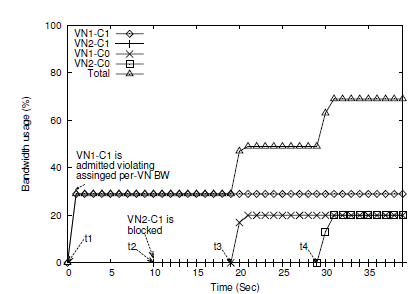 MPLS QoS   BW per QoS      Virtual Network  BW per VN	
C0	40%	VN1	20%	
		VN2	20%	
C1	60%	VN1	20%	
		VN2	40%
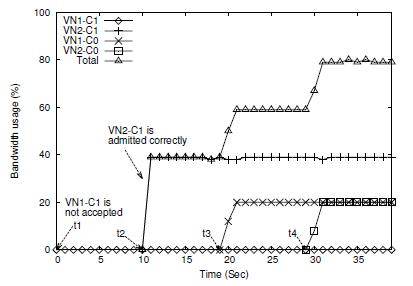 (b) with OF admission control
(a) without OF admission control
Fig: Accommodation of multiple VNs in MAM model
Isolation achieved without any modification in the MPLS domain
Results                                                               RDM -1
BW	
Time	Session	Scenario 1	Scenario 2	
t1	VN1-C1	30%	20%	
t2	VN2-C1	40%	60%	
t3	VN1-C0	20%	20%	
t4	VN2-C0	20%	20%
Achieving isolation, appropriate admission control and preemption
Bandwidth allocation in the MPLS domain
MPLS QoS   BW per QoS      Virtual Network  BW per VN	
C0	40%	VN1	20%	
		VN2	20%	
C1	60%	VN1	20%	
		VN2	40%
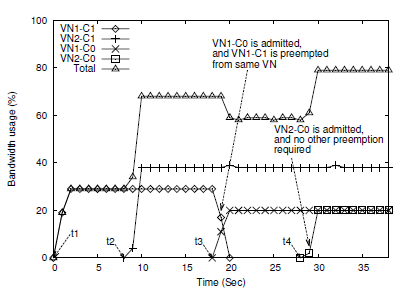 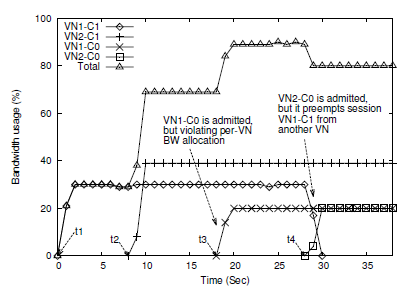 (a) without OF admission control
(b) with OF admission control
Fig: Accommodation of multiple VNs and consequent operations in RDM model for Scenario 1
Intra-VN preemption is also possible without any modification in MPLS
Results                                                               RDM -2
BW	
Time	Session	Scenario 1	Scenario 2	
t1	VN1-C1	30%	20%	
t2	VN2-C1	40%	60%	
t3	VN1-C0	20%	20%	
t4	VN2-C0	20%	20%
Achieving isolation, appropriate admission control and preemption
Bandwidth allocation in the MPLS domain
MPLS QoS   BW per QoS      Virtual Network  BW per VN	
C0	40%	VN1	20%	
		VN2	20%	
C1	60%	VN1	20%	
		VN2	40%
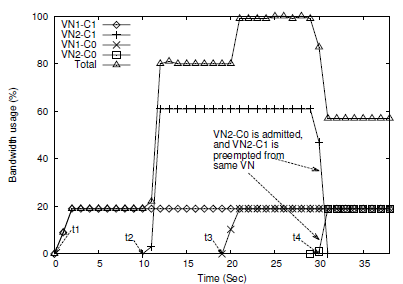 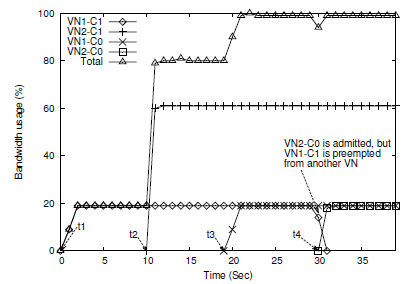 (a) without OF admission control
(b) with OF admission control
Fig: Accommodation of multiple VNs and consequent operations in RDM model for Scenario 2
Intra-VN preemption is also possible without any modification in MPLS
Conclusions
Summary
Proposed method for accommodating multiple virtual networks in MPLS
Proposed method doesn’t require any change in the MPLS domain
Verified the proposal by elementary prototype 

Future Works
QoS in the OpenFlow domain
Large scale experiment
Isolation guarantee at the MPLS core
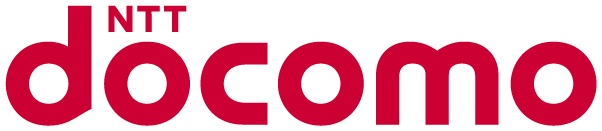 Ashiq Khan
khan@nttdocomo.co.jp